সবাইকে স্বাগত
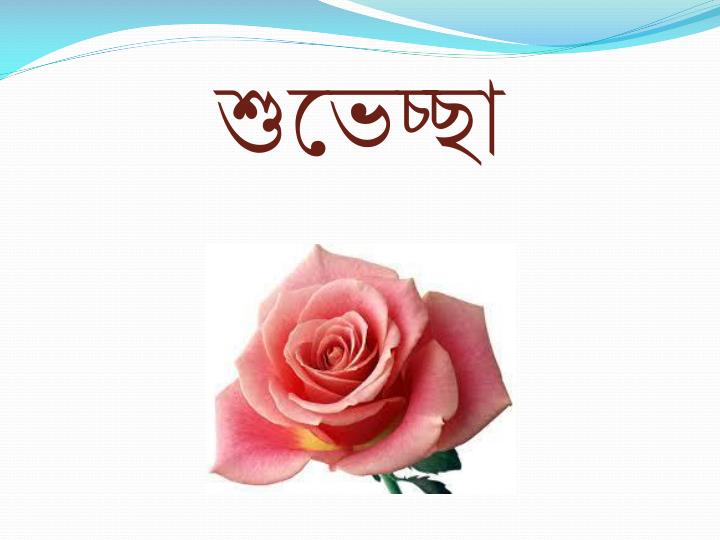 শিক্ষক পরিচিতি
মুহাম্মদ মাহমুদুল হক
সহকারী শিক্ষক
উত্তর মগনামা সরকারি প্রাথমিক বিদ্যালয়।
পেকুয়া ,কক্সবাজার।
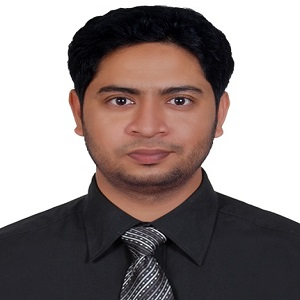 পাঠ পরিচিতি
শ্রেণিঃতৃতীয়
বিষয়ঃবাংলা
পাঠঃস্বাধীনতা দিবসকে ঘিরে (৩য় পাঠ)                                                                                                          
পাঠ্যাংশঃওরা প্রথমে সাদা-----------হাততালি দিল। 
সময়ঃ৪৫মিনিট
শিখনফল
শোনাঃ
১.১.১ বর্ণ ও যুক্তবর্ণ সহযোগে তৈরি শব্দ শুদ্ধভাবে বলতে পারবে।
বলাঃ
4.1.1 সংঘটিত দেখা ঘটনা বর্ননা করতে পারবে।
পড়াঃ
১.৫.১ বিভিন্ন বিরামচিহ্ন (দাড়ি,কমা,প্রশ্নচিহ্ন)চিনে সাবলিল ভাবে বাক্য ও চরণ পড়তে পারবে।
লেখাঃ
২.৩.৪ গল্প সংশিষ্ট প্রশ্নের উত্তর লিখতে পারবে।
এসো আমরা কিছু ছবি দেখি
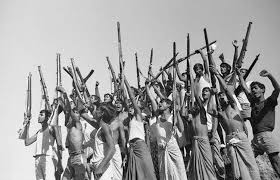 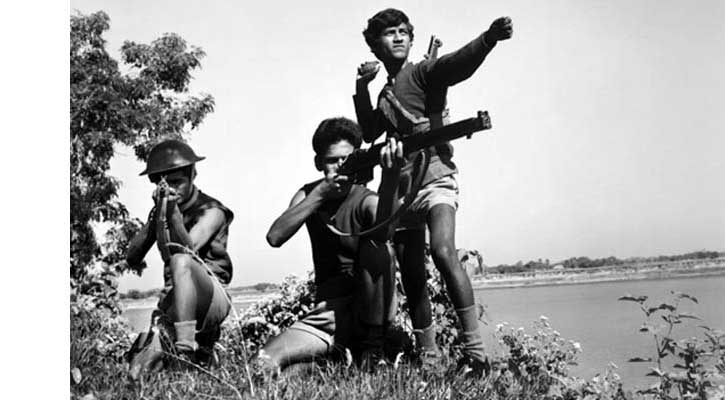 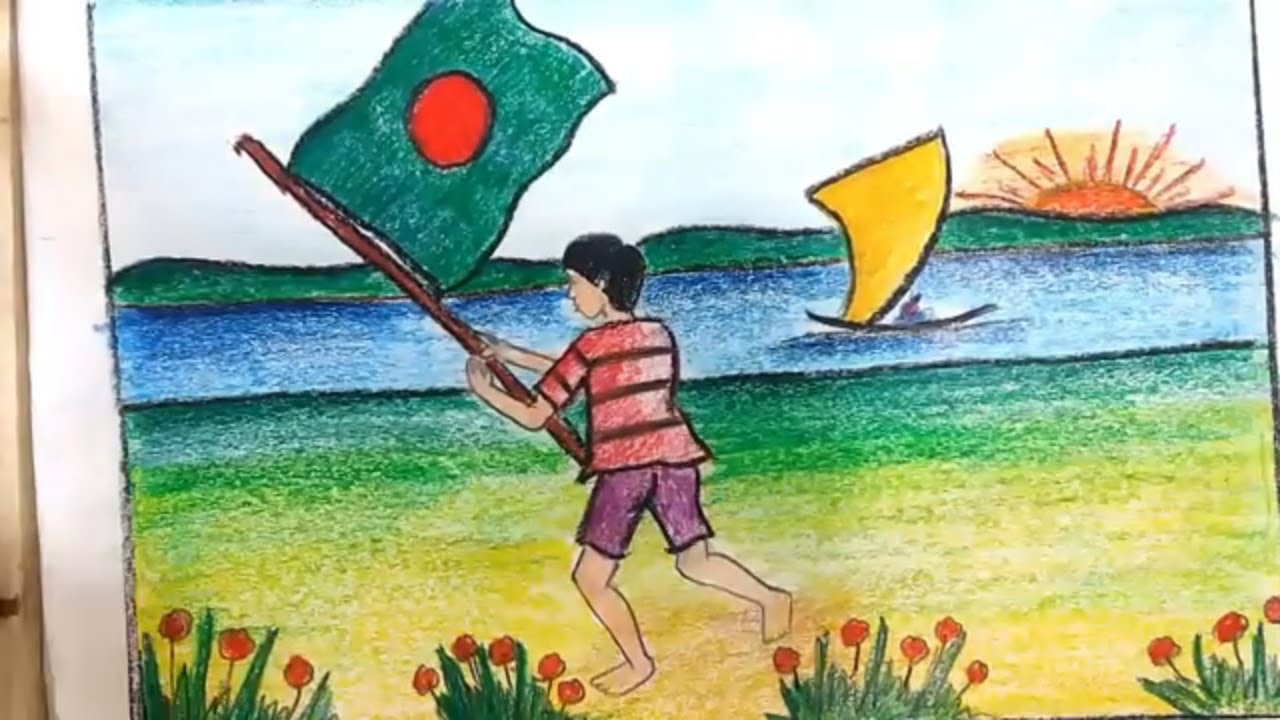 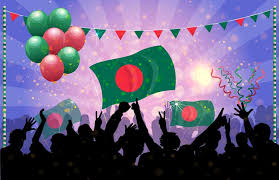 আজকের পাঠ
স্বাধীনতা দিবসকে ঘিরে
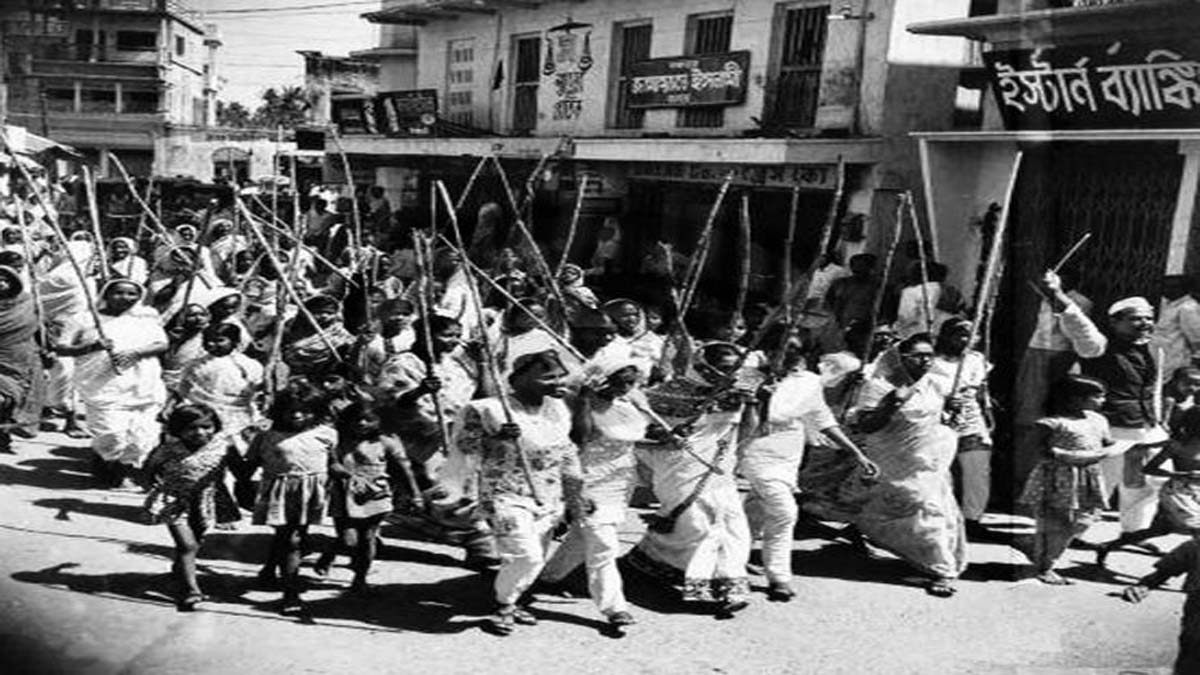 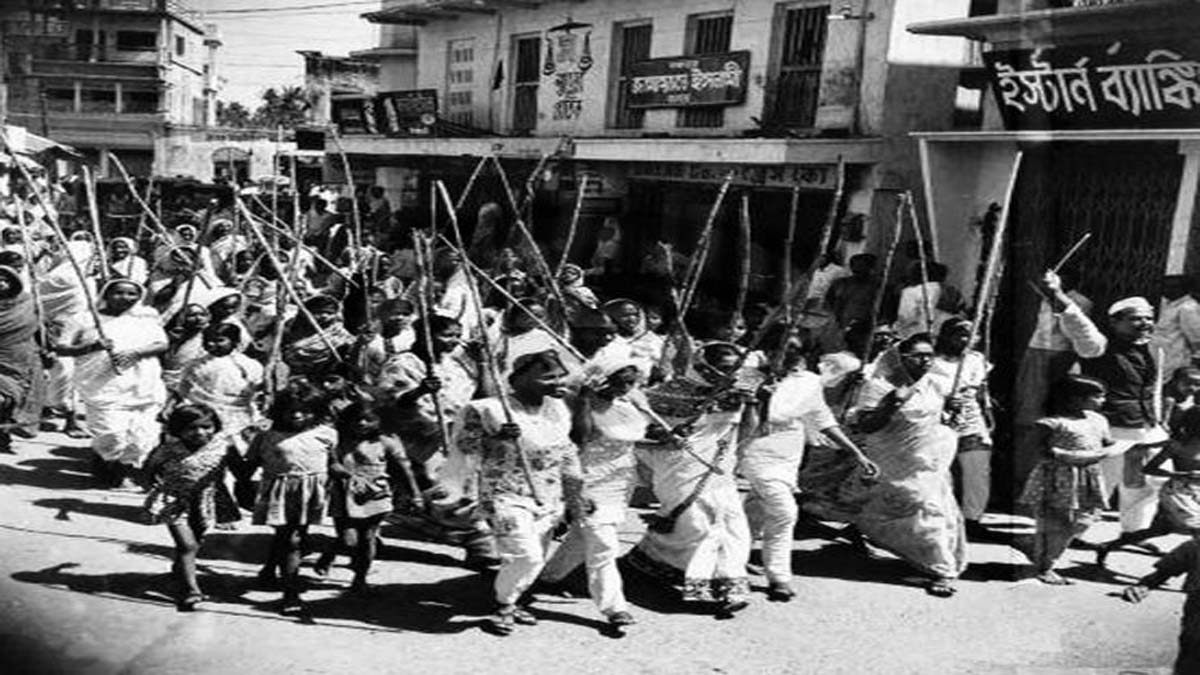 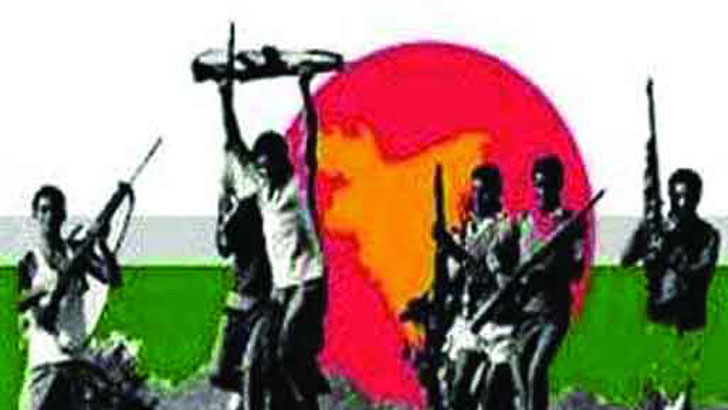 ওরা প্রথমে সাদা আর্টবোর্ড আঠা দিয়ে দেয়ালে লাগাল। রঙ করে লম্বা গাছটি সেঁটে দিল বাঁ দিকে।গাছের নিচে সবুজ ঝোপে লাল হলুদ কাগজের ফুল লাগাল।
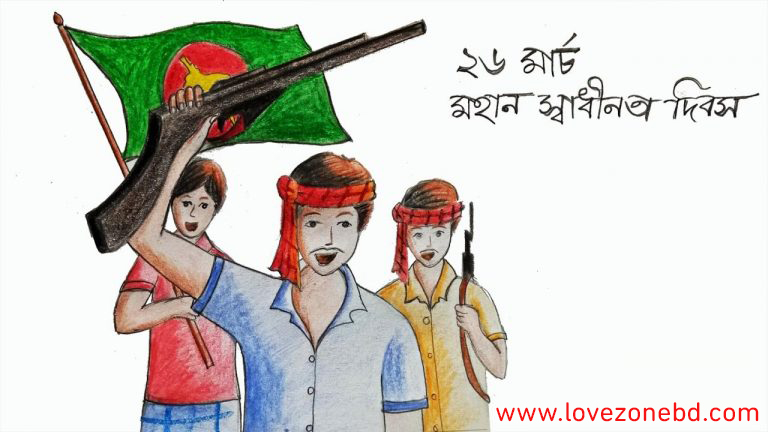 চার পাঁচটি গামছাবাঁধা মাথা দেখা যাচ্ছে সেখানে।শক্ত আর্টবোর্ড দিয়ে বানানো হাতে ধরা রাইফেল।
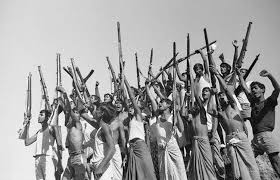 দেয়ালের দান দিকে বালির বস্তা আঁকা কাগজ লাগাল । সেখানে পাকিস্তানি সেনাদের ছবিপুরো দৃশ্যটায় যেন যুদ্ধ লেগে আছে ।
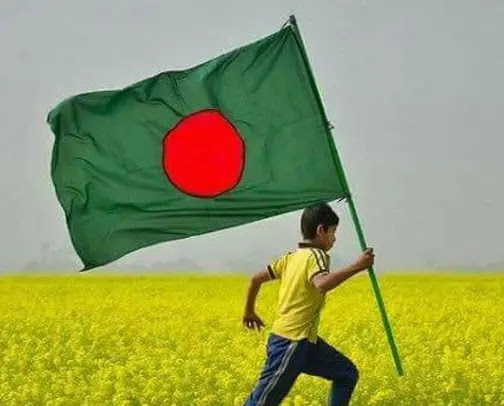 নিলার হাতে শক্ত কাগজে বানানো জাতীয় পতাকা । 
রূপাঃ দাও,আমি ওটা লাগিয়ে দিচ্ছি । ওটা লাগাতে হবে গাছের মগডালে । 
রবিঃ(হেসে) ধন্যবাদ, আপামণি ।
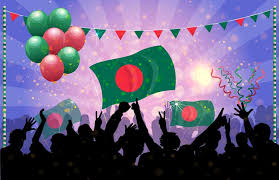 রঙিন কাগজের শিকল ,ফুল আর পাতা বানানো ছিল । শ্রেণীকক্ষের চারদিকে মালার মতোসেগুলো ঝুলিয়ে দিল রবি ও পারুল । নীল সাদা রাংতার ফিতে মালার মাঝে মাঝে ঝুলিয়ে দিল । চারদিকটা তখন ঝলমল করে উঠল ।
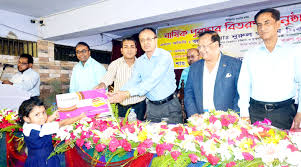 রূপাঃ খুব সুন্দর কাজ হয়েছে তোমাদের । ২৬ এ মার্চ স্বাধীনতা দিবসে তমাদের কাজের জন্য পুরস্কার দেওয়া হবে । 
খুশিতে সকলে  হাত তালি দিল ।
পাঠ্য বই এর ২৮ পৃষ্ঠা খোল…
পাঠ্যাংশটুকু নিজে নিজে পড় ও যুক্ত বর্ণ গুলো খুজে বের করো
যুক্তবর্ণ গুলো বিশ্লেষণ করি
ক
+
ত
=
ভক্ত, মুক্ত
শক্ত
আস্তা,বস্তা
স
+
ত
=
পাকিস্তান
=
+
শুদ্ধ, বদ্ধ
ধ
যুদ্ধ
দ
স্বাধীনতা
স
+
ব-ফলা
=
স্বাগত
পুরস্কার
+
=
স
ক
অস্কার
দলীয় কাজ
নিচের শব্দ দিয়ে বাক্য তৈরি কর
পুরস্কার=
ভাল কাজের জন্য পুরস্কার দেওয়া হয় ।
কারুকাজ=
আমার মার শাড়িতে সুন্দর কারুকাজ করা হয়েছে ।
যুদ্ধ=
৯ মাস ধরে যুদ্ধ করে আমাদের দেশ স্বাধীন হয়েছে ।
ঘরের ভিতরের শব্দগুলো খালি জায়গায় বসিয়ে বাক্য তৈরি করি
কারুকাজ
আর্টবোর্ড
যুদ্ধ
ক) আমরা....................করে স্বাধীনতা লাভ করেছি ।
খ) শাড়িতে মা সুতার ..........................করেছেন ।
গ) রাকিব ......................প্রজাপতি এঁকেছে ।
মূল্যায়ন
ক) স্বাধীনতা দিবস কত তারিখে পালন করা হয় ?
খ) নীলার হাতে শক্ত কাগজে কি বানানো ছিল ?
গ) গাছের নিচে সবুজ ঝোপে কি লাগাল ?
ক) উত্তরঃস্বাধীনতা দিবস ২৬শে মার্চ পালন করা হয় ।
খ) উত্তরঃনীলার হাতে শক্ত কাগজে জাতীয় পতাকা বানানো ছিল ।
গ) উত্তরঃগাছের নিচে সবুজ ঝোপে লাল হলুদ কাগজের ফুল লাগানো ছিল ।
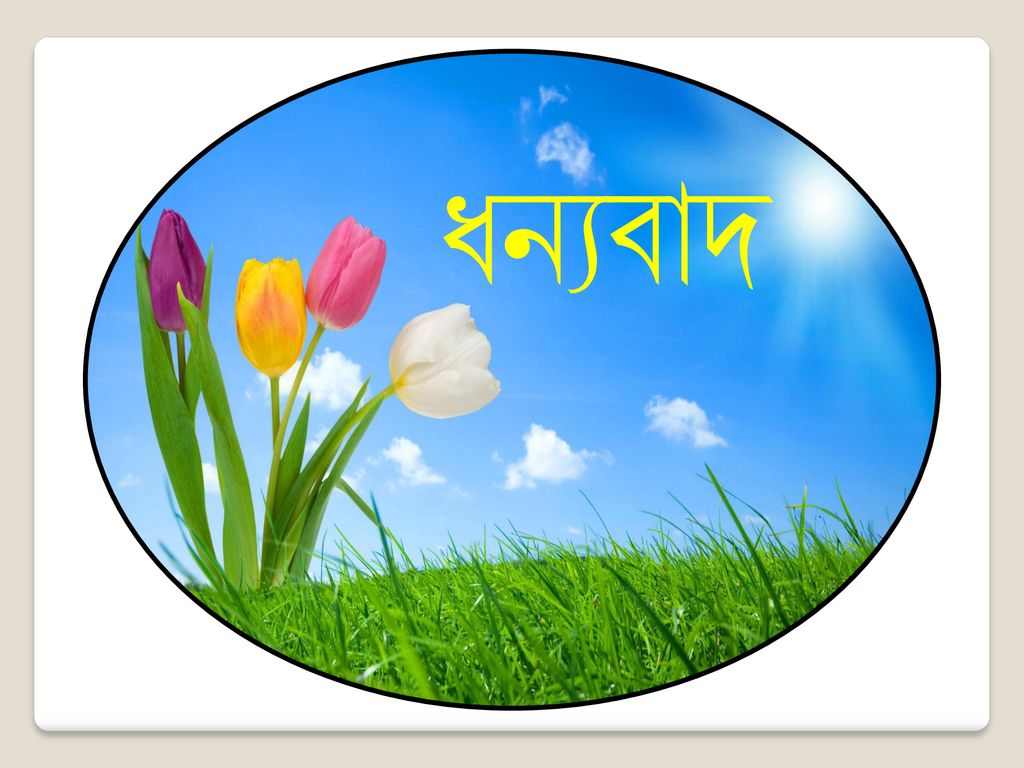